TURİZM VE OTEL İŞLETMECİLİĞİGENEL MUHASEBE2. HAFTA
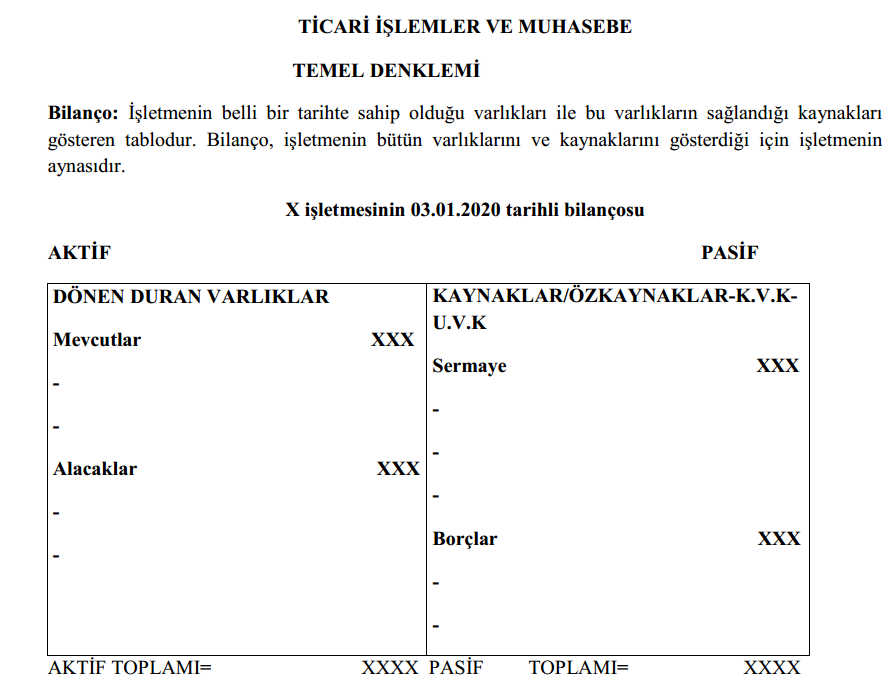 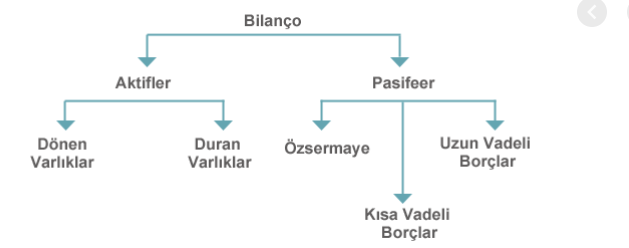 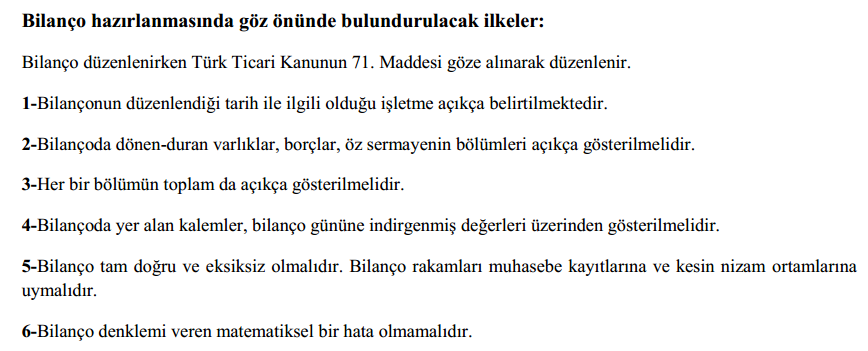 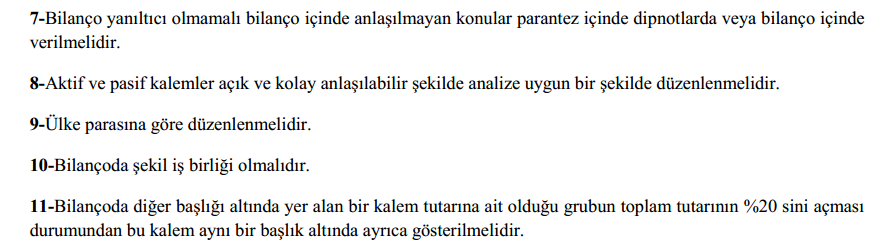 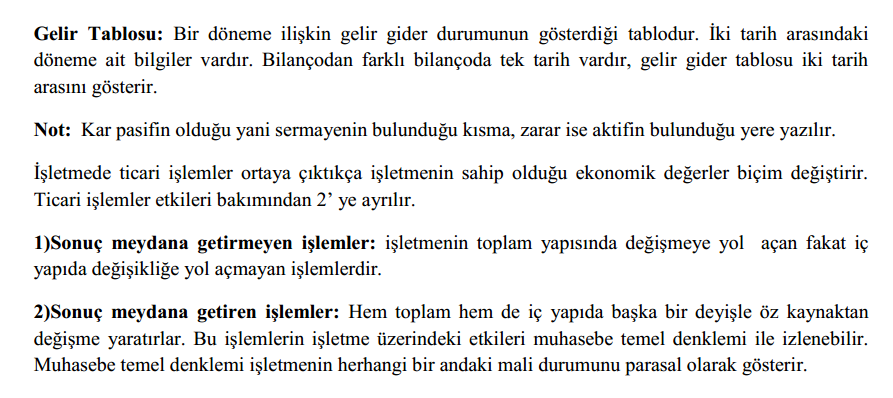 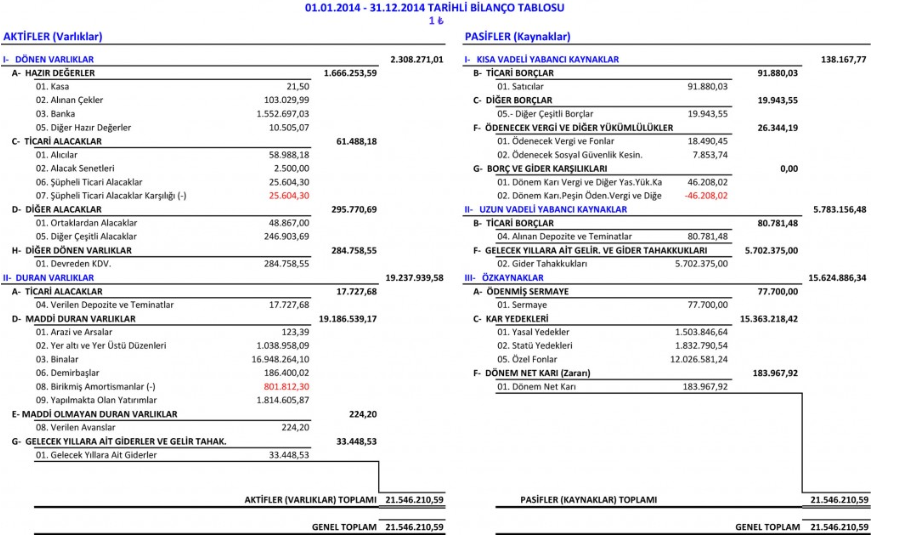 KAYNAKLAR
 
Veli ÖZTÜRK (2015). Genel Muhasebe Ve Mali Analiz. Ankara: Kariyer Yayınları
Murat AZALTUN & Ergün KAYA (2004). Konaklama İşletmelerinde Muhasebe Uygulamaları. Ankara: Detay Yayıncılık.
Kadir GÜRDAL (2010). Genel Muhasebe. Ankara Uzaktan Eğitim Yayınları
Tülay ARIKDAL. Genel Muhasebe Ders Notları